Выбирай спорт,
 как альтернативу здорового образа жизни
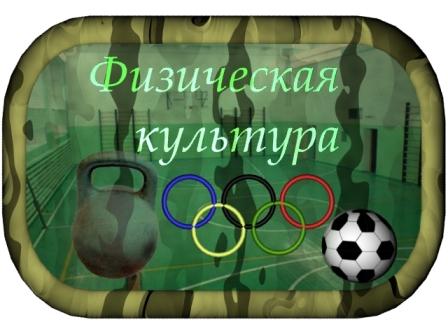 Выбирая спорт,
ты выбираешь жизнь
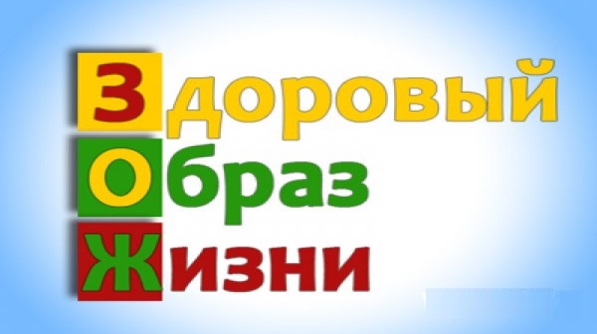 Девиз техникума: «Привлечение молодежи к
регулярным занятиям физической
культуры и спортом»


Занятия физической культурой и спортом оказывают положи-тельный эффект 
на подростка, укрепляют его здоровье
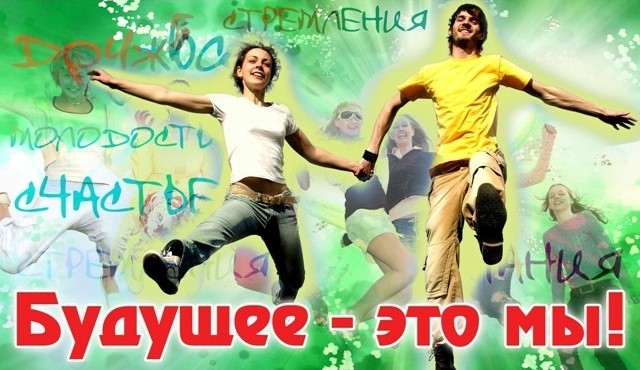 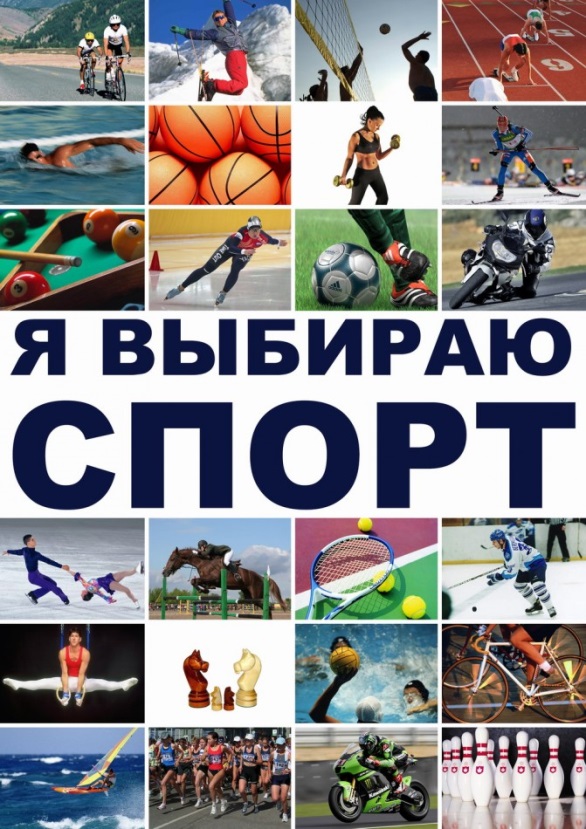 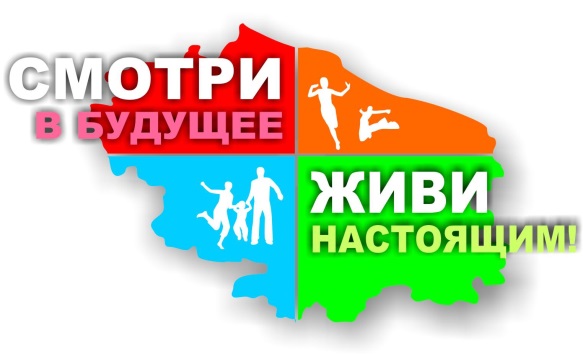 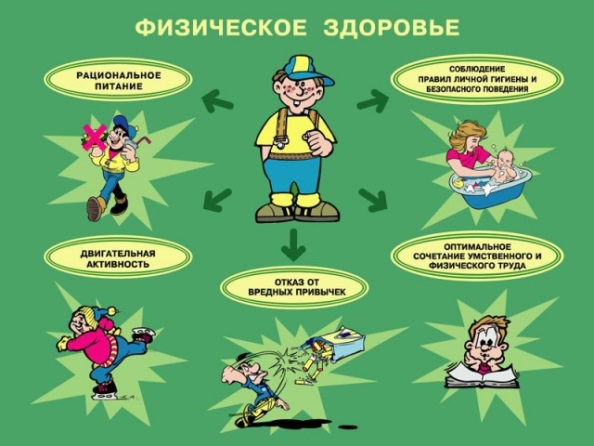 Здоровье – главная ценность человека. Чтобы быть здоровым, необходимо, прежде всего, не иметь вредных привычек, связанных с курением и алкоголем. Молодежь должна иметь возможность «реализовать свою энергию».
Каждый студент в техникуме может заниматься спортом. В техникуме ежедневно работают
спортивные секции, где студенты смогут проявить и развить спортивные таланты и умения
Физическая культура, спорт, занятия в тренажерном зале, в кружках, правильная организация свободного времени, интересного и содержательного отдыха — все это противостоит развитию вредных привычек, и, прежде всего привычек к употреблению алкоголя, табачных изделий и наркотиков. Подвижные игры — хороший способ поднять настроение.
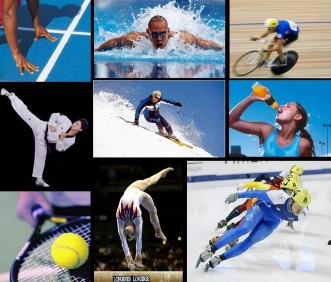 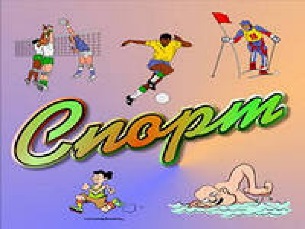 Спортивные мероприятия в ГБОУ СПО ШАПТ всегда занимают одну из лидирующих позиций в воспитательной и физкультурно-оздоровительной работе техникума
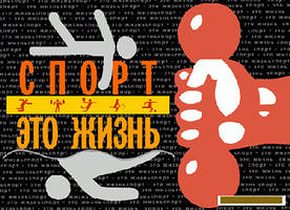